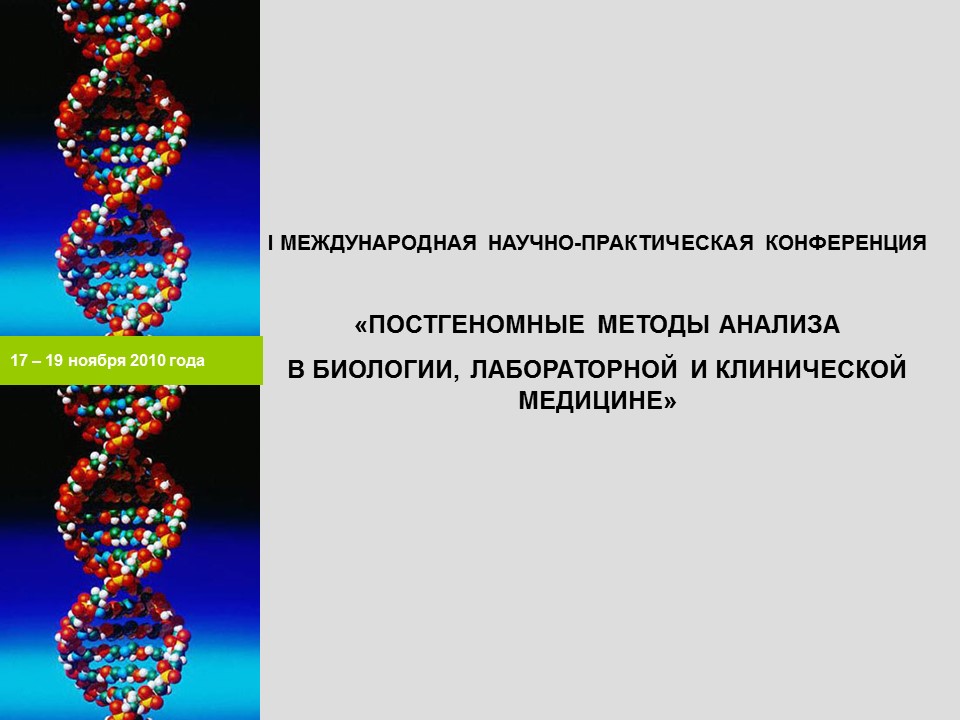 Москва, 17-19 ноября 2010
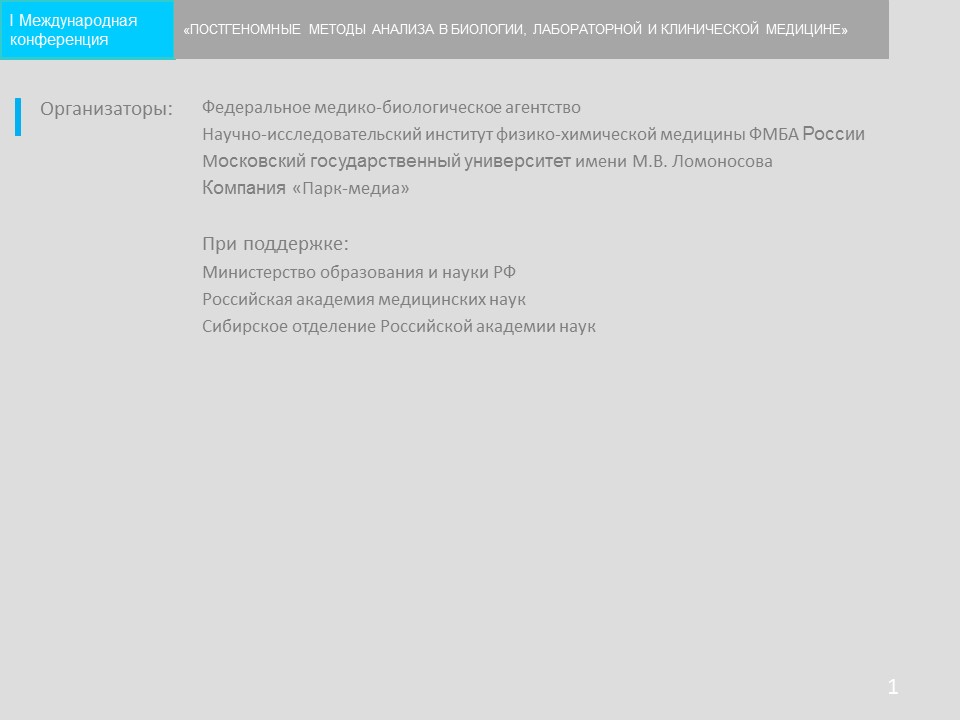 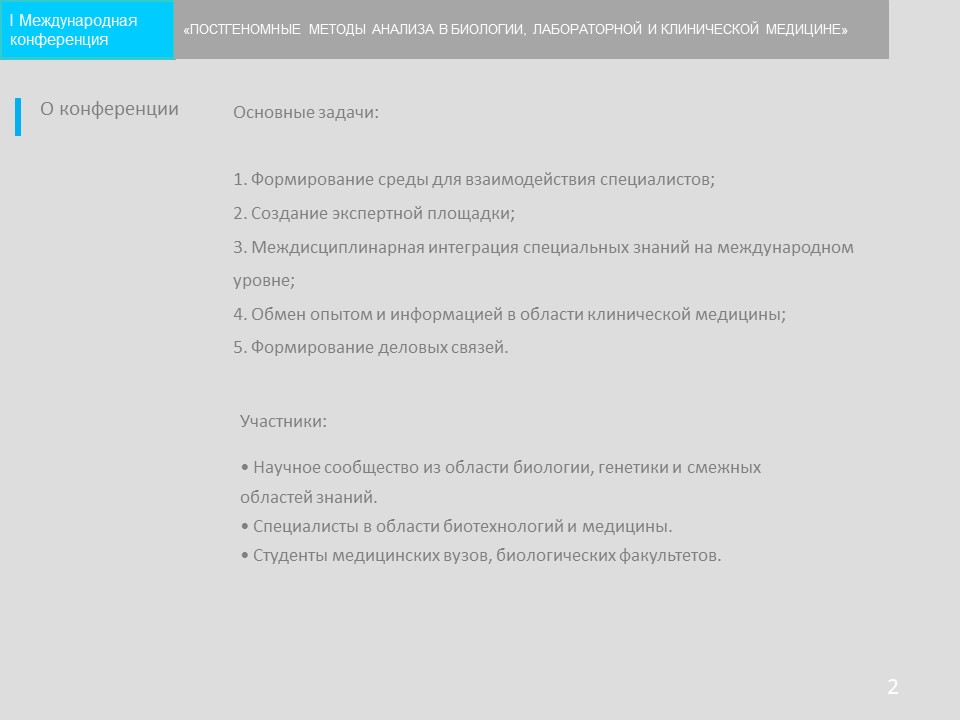 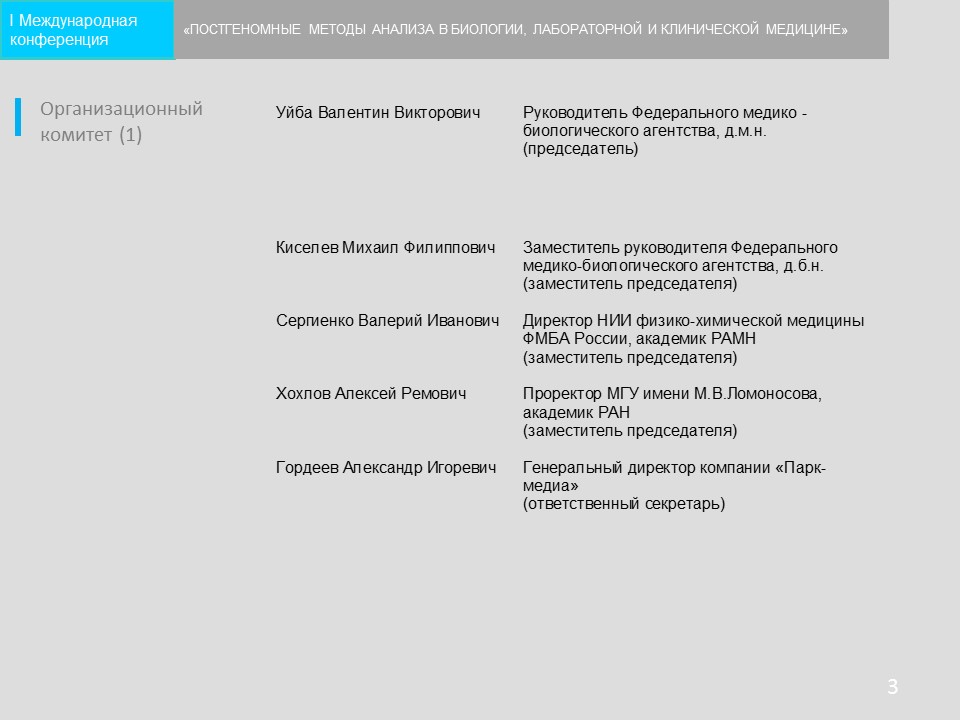 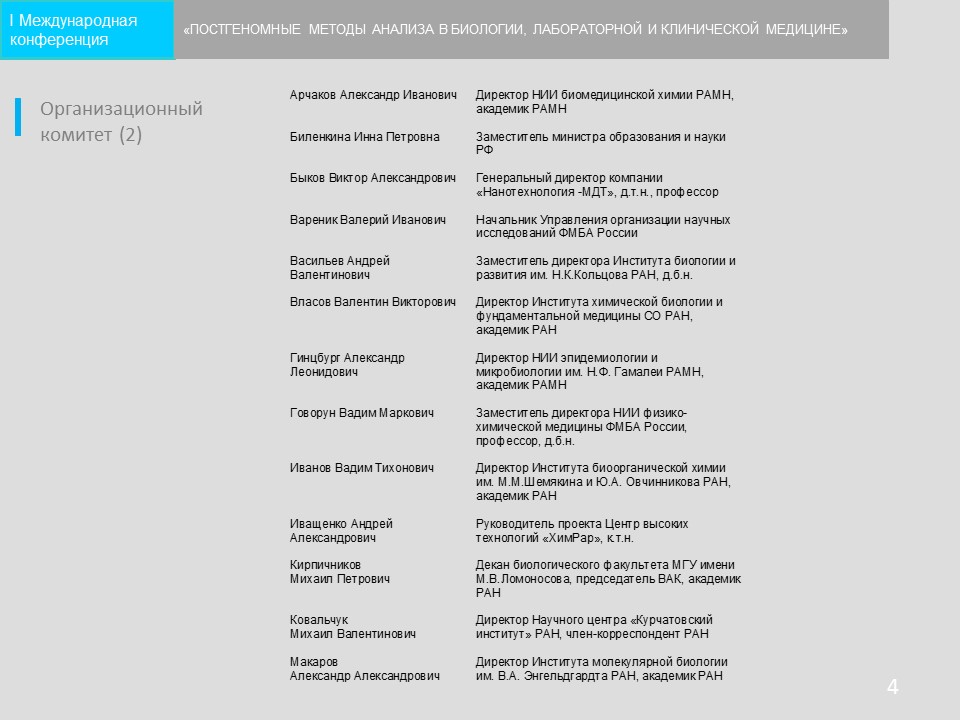 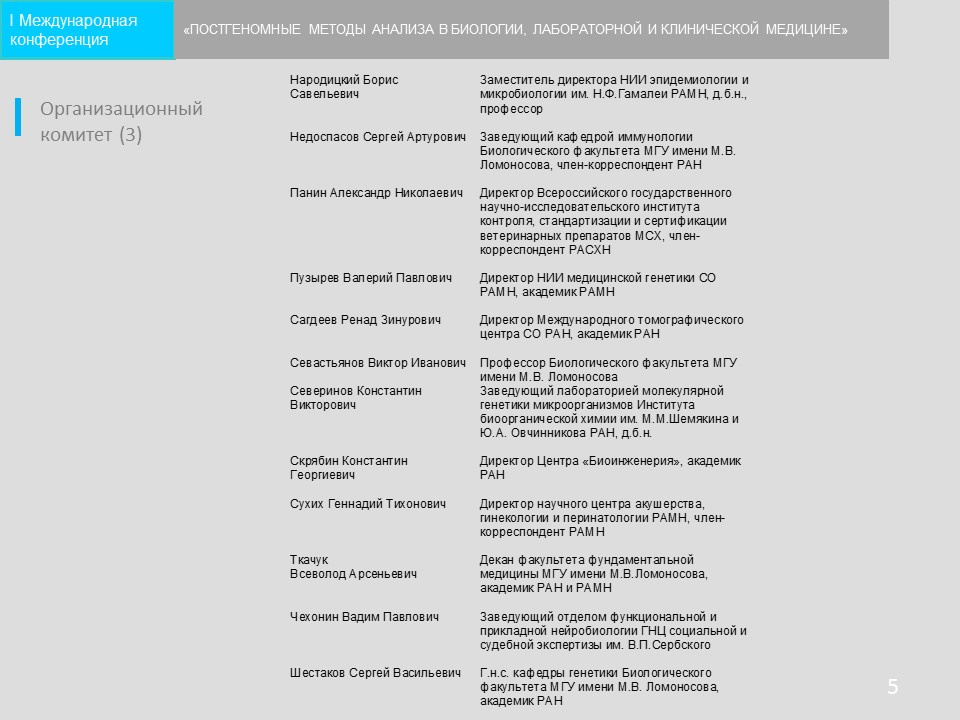 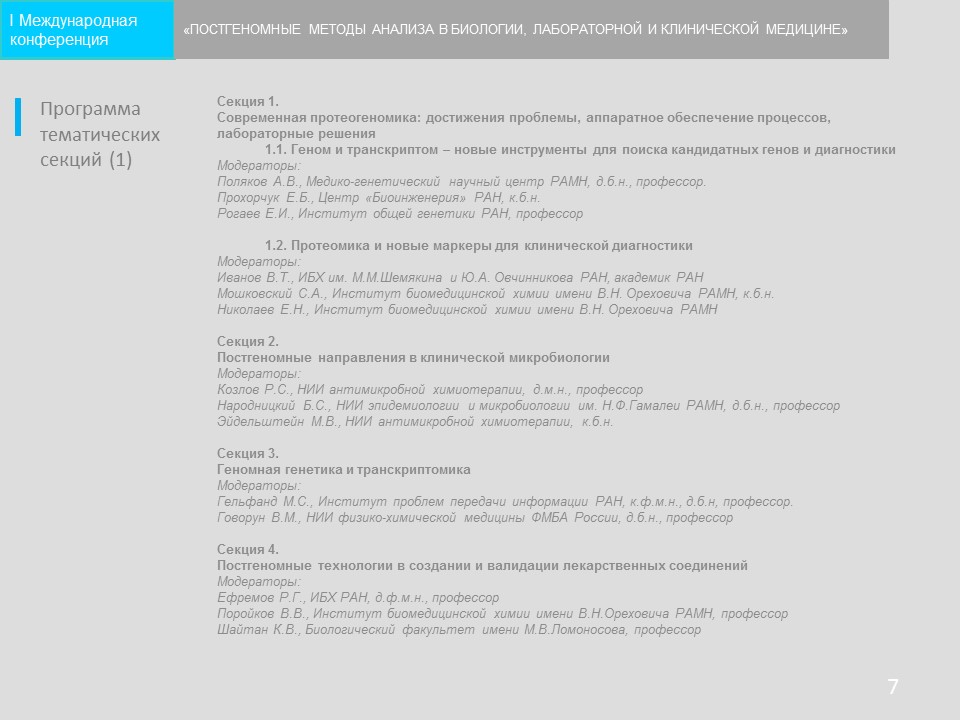 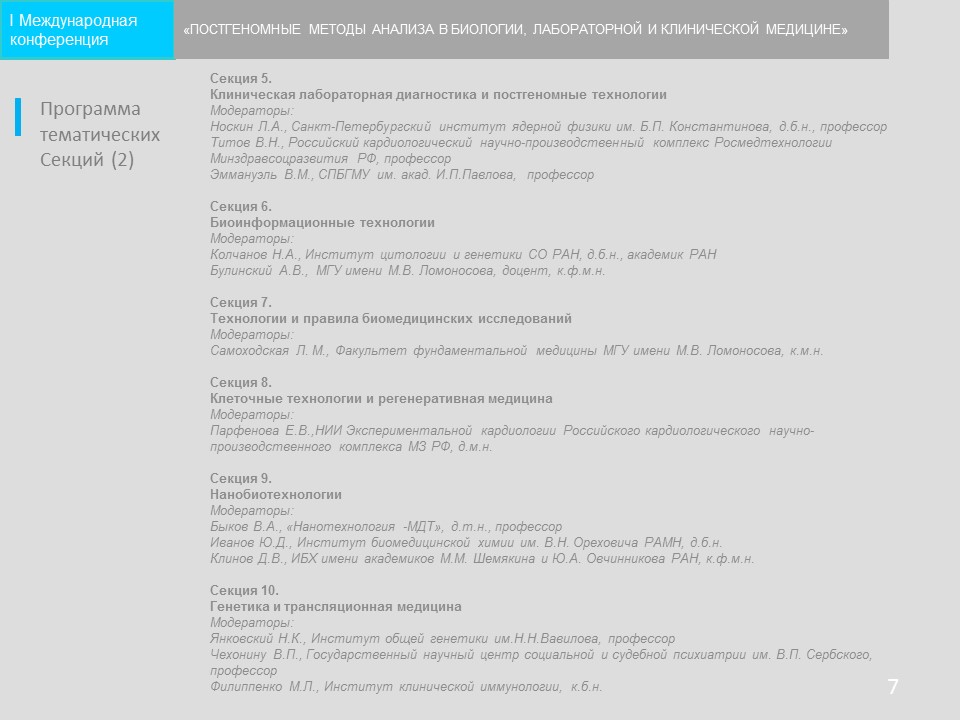 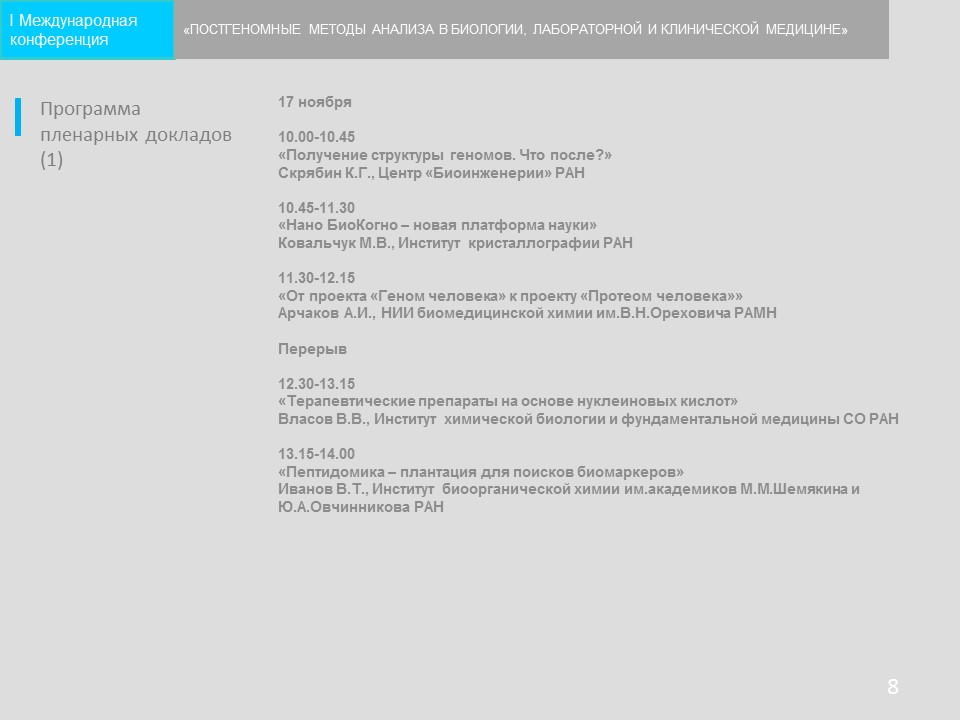 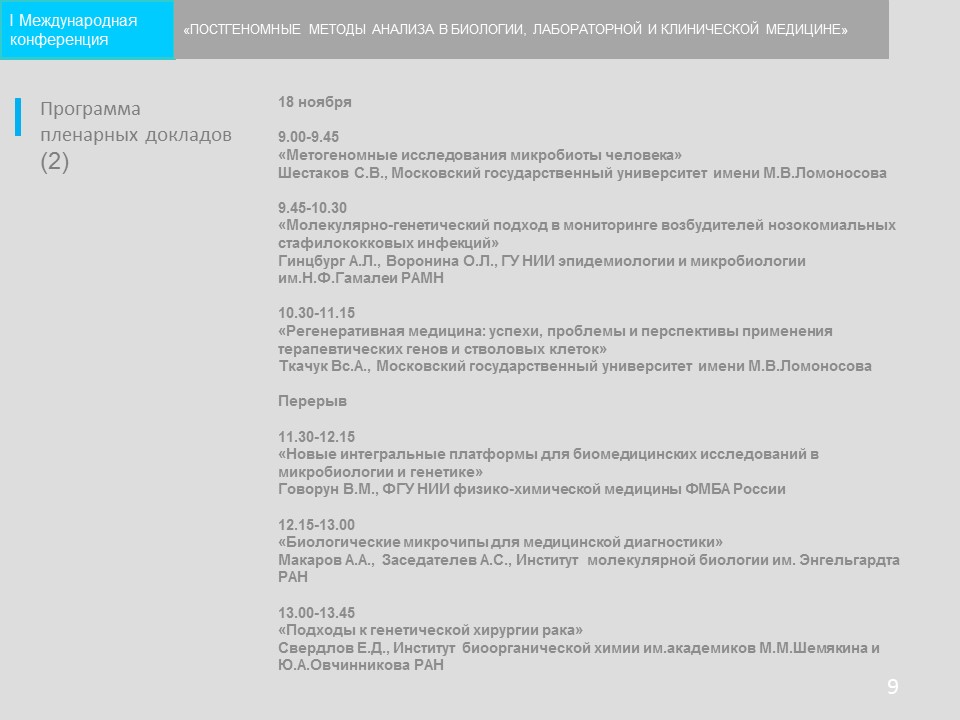 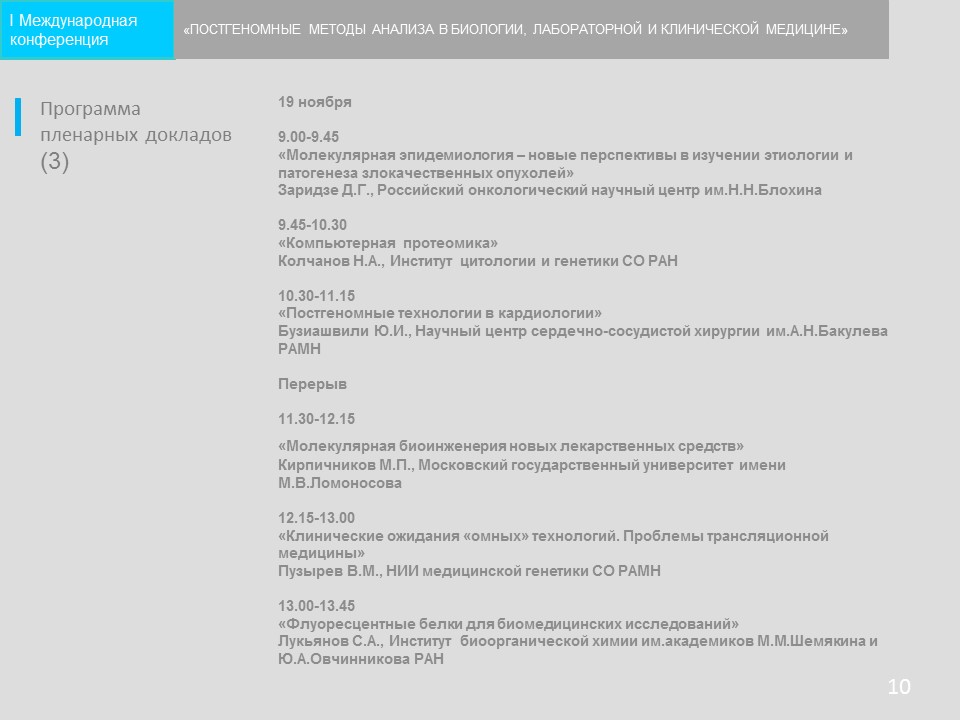